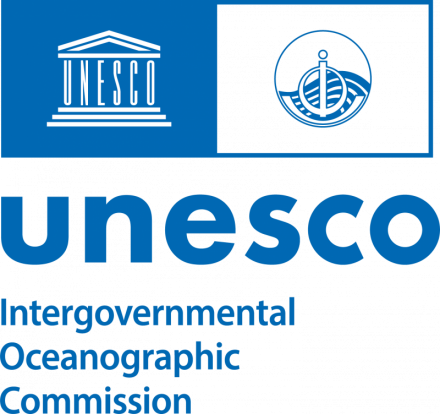 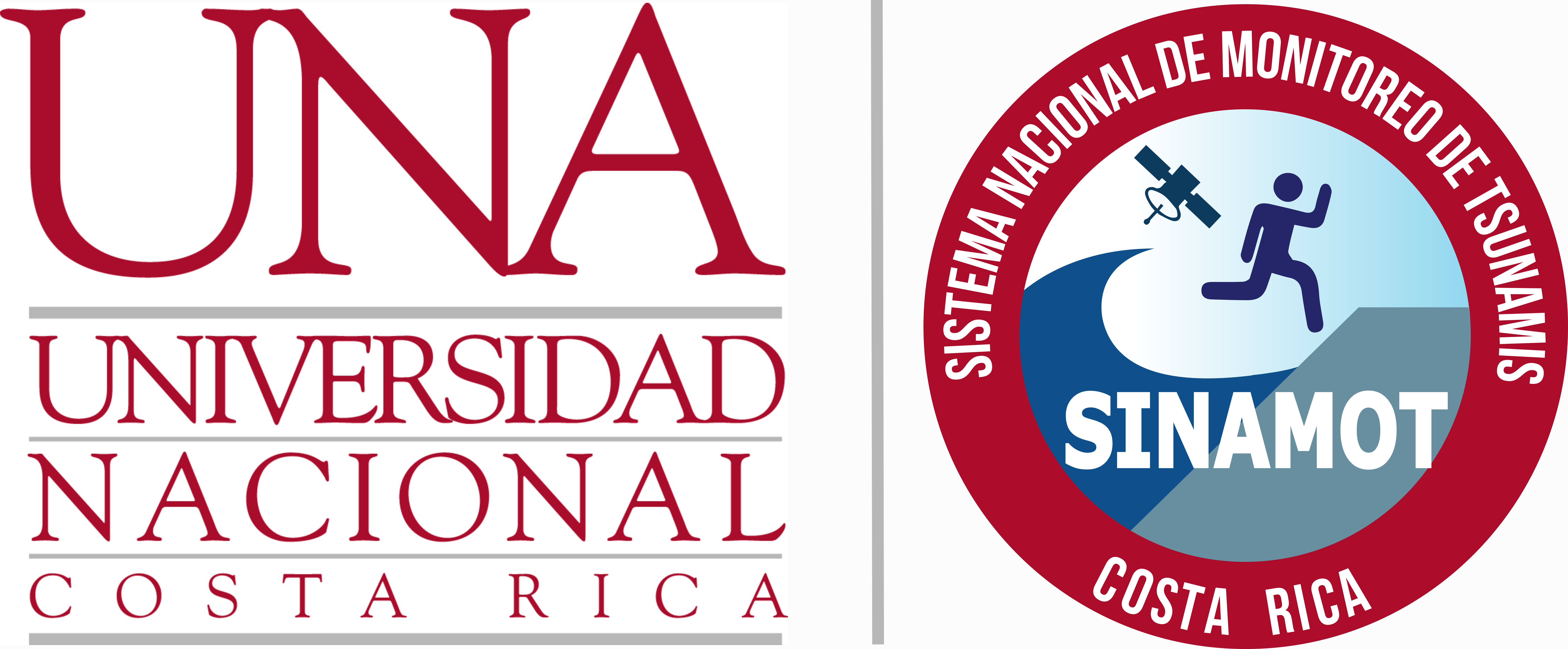 ICG/CARIBE-EWSChair Report2021-2023
Silvia Chacón Barrantes
Measuring effectiveness of MHEWS
Course on Measuring Effectiveness of Multi Hazard Early Warning System Through Sendai Framework Target (g) and Custom Indicators
Trinidad, 10-11 May 2022
Organized by UNDRR

Visited the Office of Disaster Preparedness and Management (ODPM)
Visited Mayaro: posible Tsunami Ready project
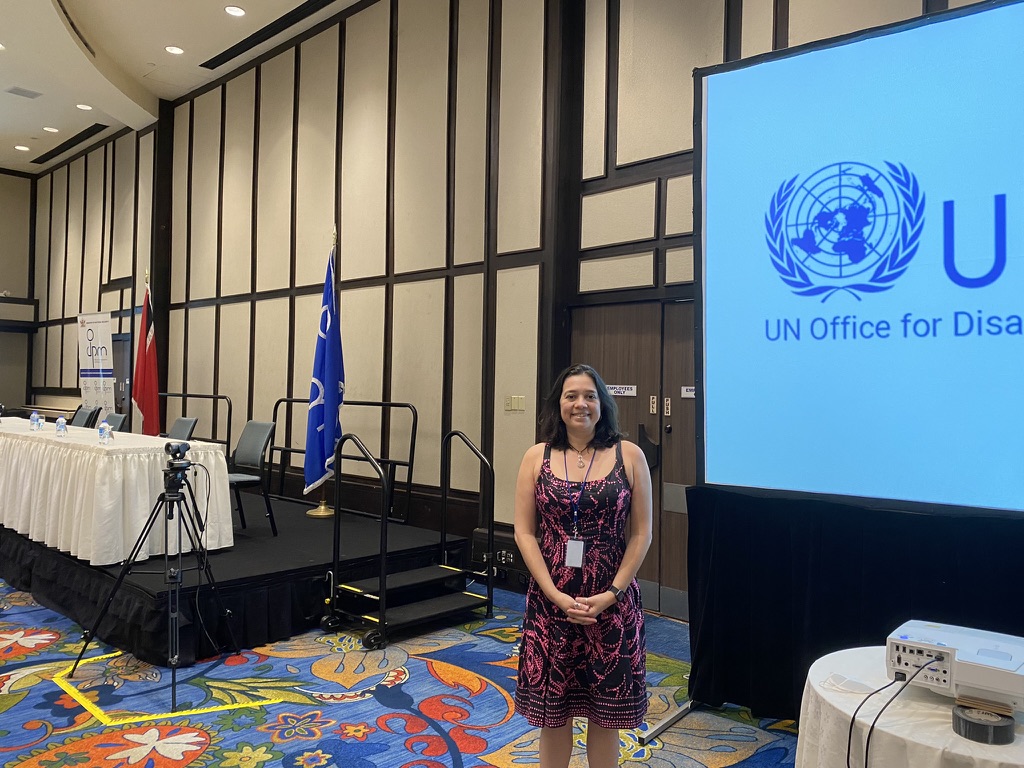 OD Tsunami Program Scientific Committee
Two in-person meetings
June 2022
January 2023
Two online meetings
February 2022
September 2022
It is open to receive projects and activities
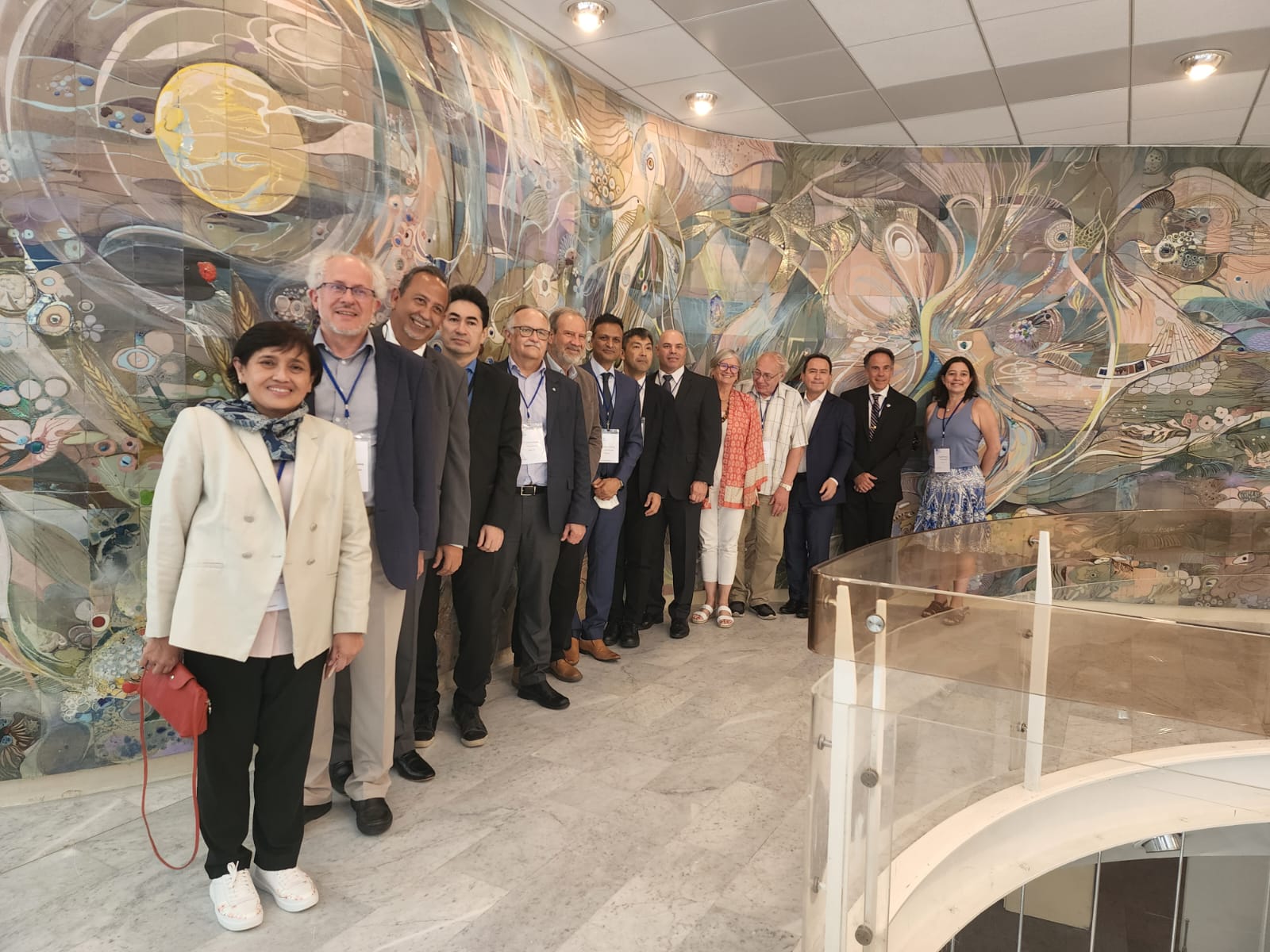 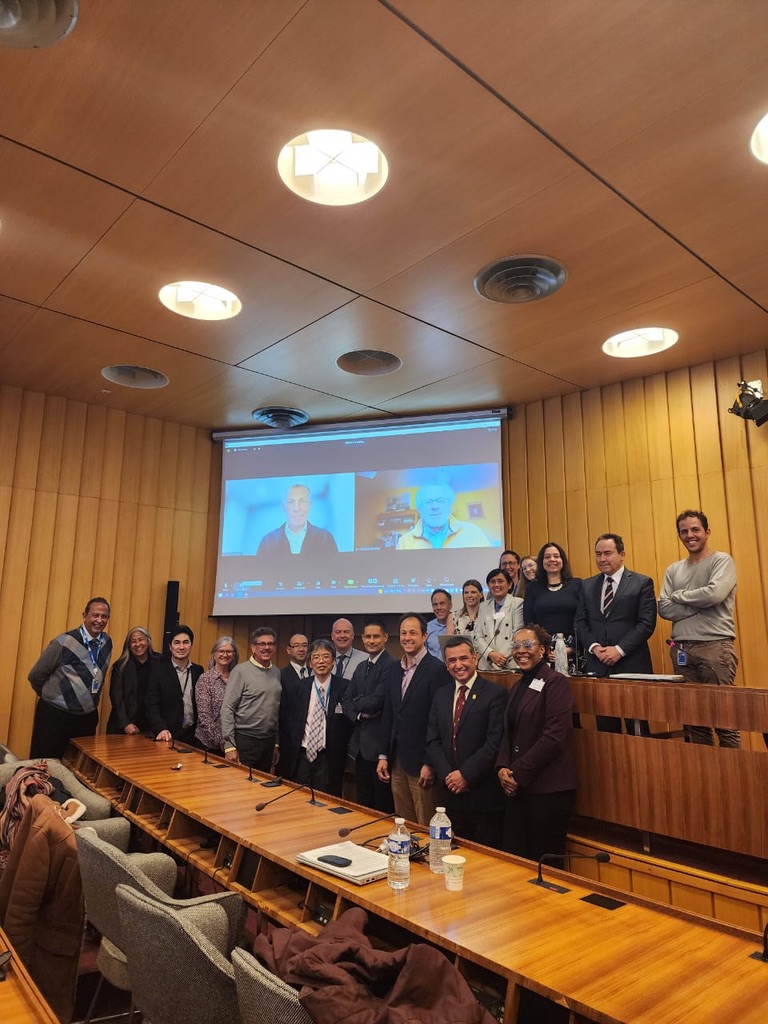 Working Group on Tsunamis and Other Hazards Related to Sea Level Warning and Mitigation Systems (TOWS-WG)
2022: XV meeting online
2023: XVI meeting in person
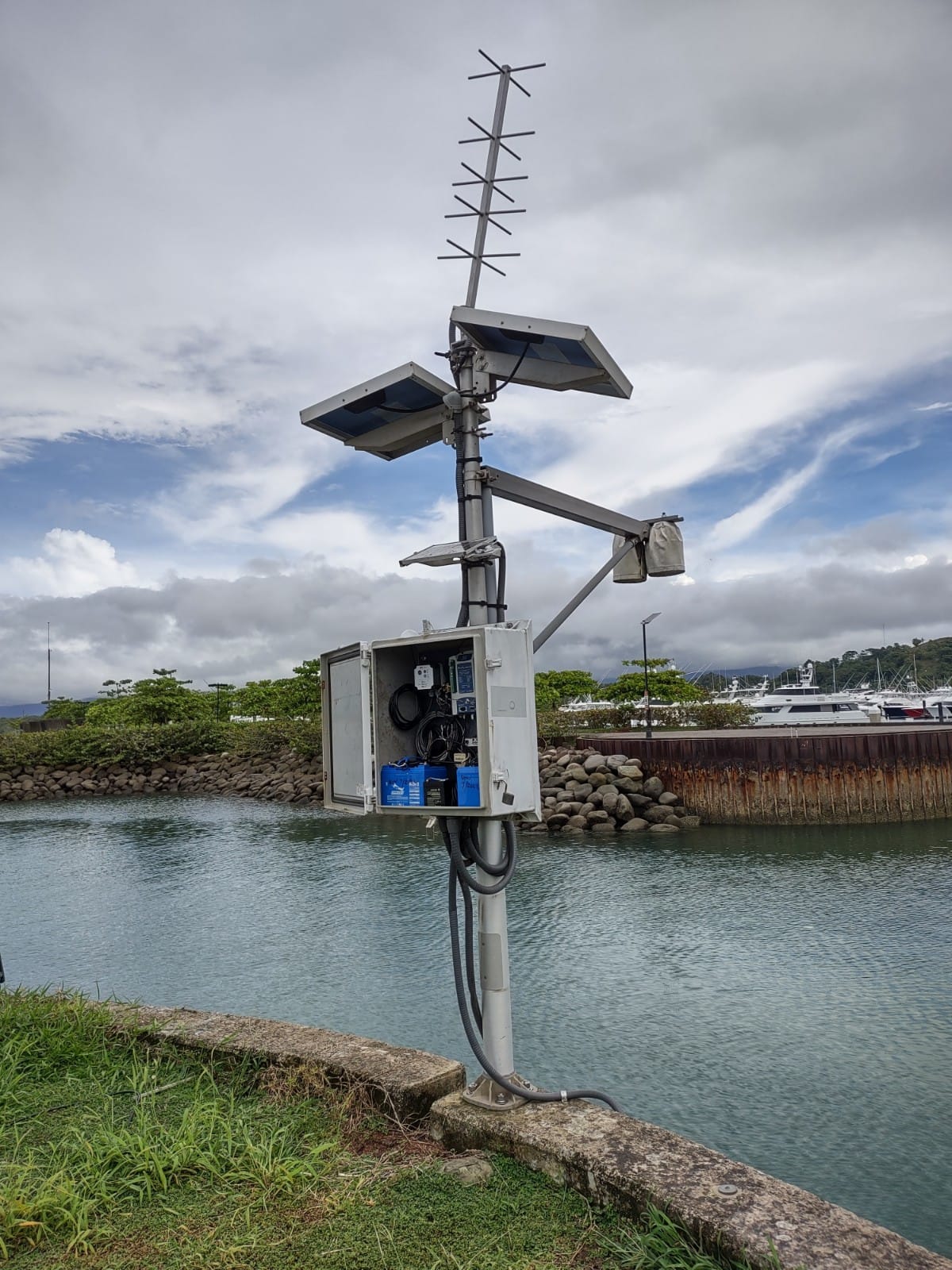 Training for Sea Level Operators in Spanish
To be held in Costa Rica
November 2023
Joint IHO – IMO – IOC organization and funding
All Latin American countries, including the Caribbean
Poster and paper HTHH tsunami in the Caribbean